EDCAP Ambassador and Counselor Training 2021Module 3: Volunteer Protocols
EDCAP Volunteer Program Training
Date of Presentation: Monday, October 25th, 2021
Presented by: Courtney Davis and Nancy Nierman
Agenda
The Retired Senior Volunteer Program (RSVP)
Technology 
EDCAP Volunteer Portal
Covid-19 Safety
Confidentiality
Screen Share and Remote Control
Authorized Rep Form
Best Practices for Counseling
The Community Service Society of New York
EDCAP was created in 2019 by the Community Service Society of New York (CSS).
CSS is a registered non-profit organization 501(C)3
For more than 175 years, the Community Service Society has been the leading voice on behalf of low-income New Yorkers and continues to advocate for the economic security of the working poor. 
CSS responds to urgent, contemporary challenges with applied research, advocacy, litigation, and innovative program models that help the working poor achieve a better quality of life and promote a more prosperous city and state. 
For full list of CSS’ programs and services visit: https://www.cssny.org/programs
CSS / EDCAP Program Structure
The Retired and Senior Volunteer Program
Founded by CSS in 1973, CSS’ Retired and Senior Volunteer Program is now part of AmeriCorps Seniors and funded federally through the U.S. President’s Corporation for National and Community Service.  
As an EDCAP Volunteer, you will join the ranks of hundreds of RSVP volunteers serving in a wide variety of roles in NYC and beyond. 
RSVP volunteers are rewarded for their service in a variety of ways.
Annual Recognition Ceremony and Breakfast
Transportation Reimbursement and Supplemental Accident Insurance
Weeklong, annual Senior Week events with workshops and gatherings.
Opportunity to work toward Presidential Service Award (4000 hours).
Volunteer Protocols
For Ambassadors and Counselors
Keeping Track of Volunteer Hours
As EDCAP volunteer, you are required to submit a monthly timesheet to Courtney Davis at cdavis@cssny.org.
A blank fillable pdf of the timesheet will be available on the Agency Portal, or via Courtney Davis upon request.
Purpose of Reporting Time:
Hours reported are tracked by RSVP and contribute to your lifetime Presidential Service Award hours.
Days reported are used by RSVP to calculate volunteer expense reimbursement ($2 per day - max $20 per month).
Volunteer Reimbursement
All RSVP Volunteers are given the opportunity to opt in or out of reimbursement via the RSVP Application. If you would like to change your reimbursement status, contact Bobbie Futrell, Volunteer Manager at 212-614-5386 or bfutrell@cssny.org.
EDCAP volunteers are eligible to receive reimbursement at a rate of $2/day with a maximum of 10 days/month.  
Checks are issued every two months. The first check will be issued approximately three months after the volunteer begins their assignment(s).
Your reimbursement is based on the attendance sheets that are submitted to RSVP every month.  It is your responsibility to report your hours to Courtney before the due date (the 10th of the following month).
Supplemental Insurance Coverage
One of the benefits of volunteering as an RSVP member is that you are provided with supplemental accident medical, personal liability, and automobile insurance via a policy with the CIMA Companies, Inc.
This is not a substitute for any insurance you may now carry, and only applies while you are performing your assignment as a volunteer. 
The coverage becomes effective at the time of your formal enrollment in the volunteer program. If you need a copy of the Insurance Memo, please let Courtney know.
If you have questions about your coverage or a claim, you should immediately contact JoAnne Wright at the RSVP Central Office at 212-614-5489.
Technology for Ambassadors
Email account 
Can be your personal email or a separate account created for volunteering.
If using your personal account, be wary of giving your email out to those you don’t know. 
Phone number
A personal phone number or a separate number for volunteering.
The best free option for a private phone number is Google Voice. 
GoToMeeting 
Ambassadors will have access to our shared GoToMeeting account where they can host virtual presentations.
Technology for Counselors
Email Account 
Counselors will have a CSS-assigned Outlook account with a @cssny.org email address, Microsoft Teams account, and access to the shared EDCAP Calendar for scheduling.
Phone Number
Using Microsoft Teams, EDCAP staff will assign a unique conference call phone number to each Counselor.
Other Software
Counselors will have access to a shared GoToMeeting account where they can host web sessions with clients.
Counselors will be trained to use the CSS Salesforce.com database to enter EDCAP client information.
EDCAP Website
Located at www.edcapny.org 
Self-Help by Topic
edcapny.org/self-help-by-topic/ 
Free informational resources for borrowers and others on 9 student loan topics.
Advocacy and Updates
edcapny.org/advocacy/ 
Latest news and updates to student loan programs and laws.
Agency Portal
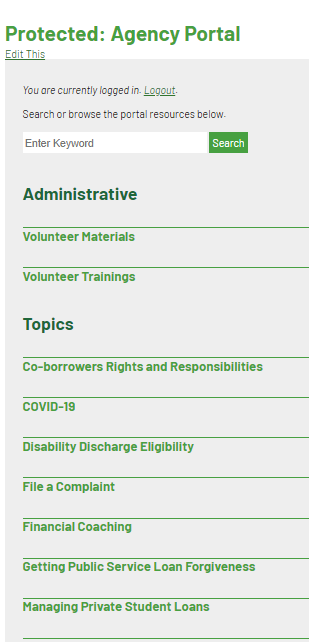 Materials and downloadable content for volunteers lives online in our shared, password-protected Agency Portal at edcapny.org/agency-portal/
Volunteer training materials will be uploaded to the portal.
Ambassador Toolkits with fact sheets, community outreach briefs and PowerPoint presentations will be available. 
You can search the portal contents using a keyword or clicking the topic list to view the  files within. 
Password is volunteer2019.
Conduct and Confidentiality
Volunteer Conduct Agreement
Please review the Conduct and Confidentiality Conditions located on the Agency Portal. 
Link: https://www.edcapny.org/wp-content/uploads/2021/10/RSVP-Application-Policies.pdf 
Violation of Conduct and Confidentiality Conditions is grounds for loss of volunteer assignment. Please use caution. 
If you have questions about prohibited conduct, please contact Courtney Davis.
COVID-19 Safety
Ambassadors:
You may have occasion to conduct Ambassador activities in the community where you will come in direct contact with others. 
Always let EDCAP staff know if you plan to conduct any Ambassador activities such as networking or presentations in person, in the community. 
As a requirement of RSVP, you must follow all COVID-19 guidelines and regulations established by any site you visit in addition to NYC laws. 
Counselors:
At this time, all counseling will remain remote only. 
Any return to in-person counseling on site at CSS headquarters will be preceded by an announcement and meeting with volunteers.
Confidentiality for Counselors
Counselors collect a wide variety of private and highly sensitive client information. Confidential documents and information include but are not limited to:
Client intake forms and session notes,
Copies of client’s student loan records from servicers and FSA,
Copies of client financial records or information including credit reports,
Information or documents containing client names, location, contact information, social security numbers, account numbers, dates of birth and other vital info,
Voicemail messages, text messages and emails.
Handling Confidential Documents
Paper documents: 
Please keep confidential printed information separate and secure from your personal documents at home.
Do not bring private client information on trips away from secure location.
Relevant information should be entered into the Salesforce database within a short period, no greater than a month from the date of service,
Shred /destroy documents when no longer needed. 
Digital documents:
You may briefly store confidential digital information labeled and organized on a secure, private computer or private cloud storage. 
Like printed information, digital information should go into Salesforce in a timely fashion. Old information should be regularly deleted.
Screen Sharing and Remote Control
Shared screen sessions allow the volunteer to view the content on the client’s computer screen remotely (and visa versa) in order to view private information only accessible by the client in a password protected setting.
Remote control sessions allow the volunteer to remotely control the client’s computer (and visa versa) in order to efficiently assist the client with digital activities required for their case (ex. Consolidation applications.)
If the client is present and has given verbal consent you do not need to gather any written authorization to proceed with screen sharing or remote control. 
Whether you use shared screen or remote control, the best practice is for the client to enter their username/password when accessing student loan accounts, like Federal Student Aid. You should never record or keep account logins without a complete authorized representative form. 
Best practices is to limit the amount of screen sharing and remote control to situations when it is necessary. Many clients will not require these actions to complete their sessions.
Confidentiality for Counselors: Authorized Rep
On occasion, EDCAP counselors may need a high level of access to a client’s student loan records at a time when the client is not available.
In these cases, the counselor must have a complete and signed copy of the EDCAP Authorized Representative Form. 
Before using the Authorized Rep form, check in with EDCAP staff to make sure the situation calls for this level of access. 
As always, treat any documents gained during authorized rep activities as confidential and keep them organized and secure. 
A blank fillable pdf of the Authorized Rep form will be available on the Agency Portal, or via Courtney Davis upon request.
Working with Clients: Getting Informed Consent
In the medical world, informed consent is a process for getting permission before conducting a healthcare intervention or disclosing a person's information. 
For EDCAP, informed consent means that the client or borrower understands their options, the risks of each alternative, and the reasons why their counselor thinks a particular course of action is the right one. 
While it may be easier to skip over the process of explaining options and getting buy-in from clients, it is crucial to ensure a successful outcome for the borrower.
Working with Clients: Ethically
Ethics for EDCAP Counselors (derived from the Financial Planners Association Code of Ethics)
1. Advocacy
Place the client’s interests first. Advocate for them and prioritize support.  
2. Transparency
Provide help transparently, with honesty and without prevarication.
3. Unbiased
Provide counseling objectively and impartially and without prejudice or discrimination.
4. Courtesy
Act in a manner that demonstrates exemplary professional conduct, showing respect and courtesy to both clients and fellow professionals.
Working with Clients: Ethically
5. Competence
Maintain the abilities, skills, and knowledge necessary to provide counseling competently. Ask for help whenever it is needed.
6. Confidentiality
Protect the confidentiality of all client information.
7. Diligence
Provide services in a timely and thorough manner. Maintain accurate records. If mistakes are made, correct them right away. 
8. Non-judgmentally
Avoid judgment or blame.
Working with Others Non-Judgmentally
In order to avoid negative client interactions, volunteer counselors are encouraged to engage with clients non-judgmentally. 
“Non-Judgmental Financial Counseling”  derived from the writings of Marsha Linehan prescribes the following baseline tenets:
Assume that every client you encounter is doing the best they can.
Individuals can do their best and still make mistakes that create financial problems for themselves and others.
Figuring out and changing the causes of problems works better than judging and blaming.
Clients may have a skills or information deficit and must learn and apply new information in order to improve their situation.
Non-Judgmental Financial Counseling continued…
Financial coaches should be able to identify those skills or information that will help the client reach his/her goals.
Financial coaches and counselors need support from outside sources in order to succeed in helping others.
Q&A